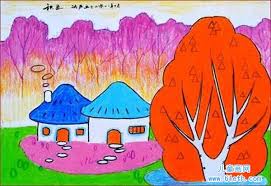 Учим  малыша 
рисовать
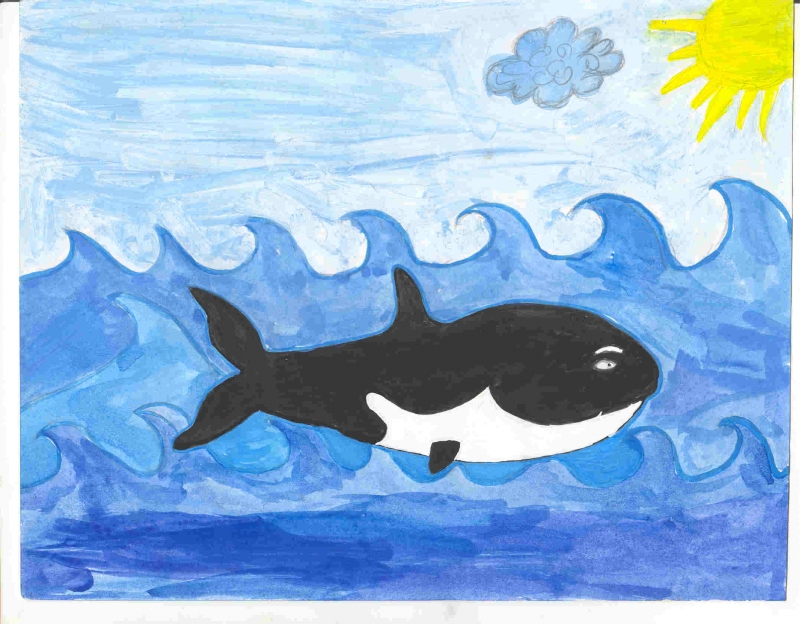 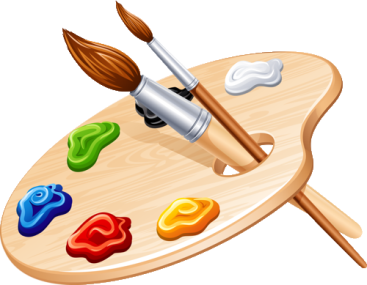 Составила:
Петрова Лидия Петровна,
воспитатель МАДОУ № 1
                          Источник: WWW.pinterest.ru
Уважаемые родители!
Предлагаем вам вместе с детьми освоить технику рисования простых  рисунков. 
Учите правильно держать карандаш, фломастер, кисть, не напрягая мышц                  и не сжимая сильно пальцы;
 добивайтесь свободного движения руки с карандашом и кистью во время рисования. 
Приятного вам время провождения!
Гусеница
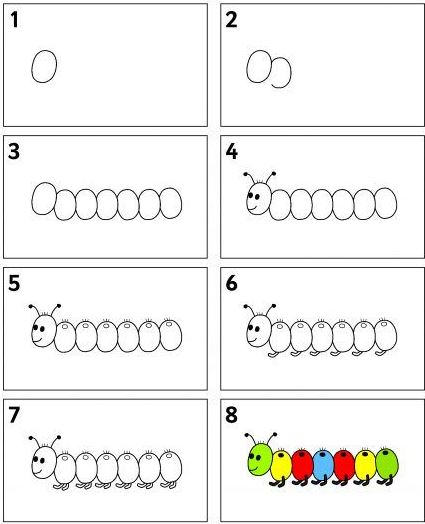 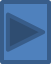 Домик
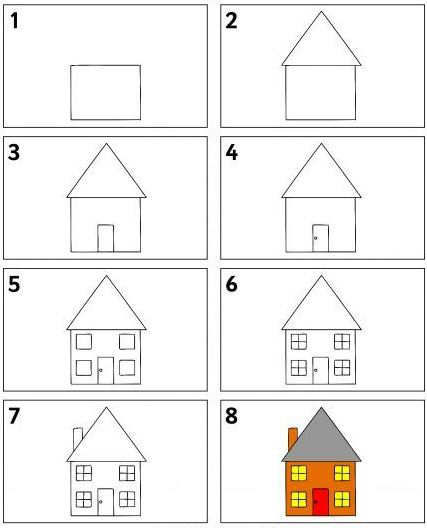 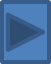 Жук
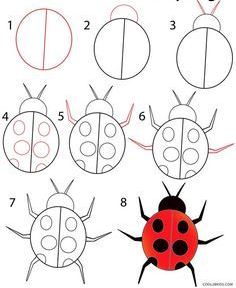 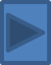 Пчелка
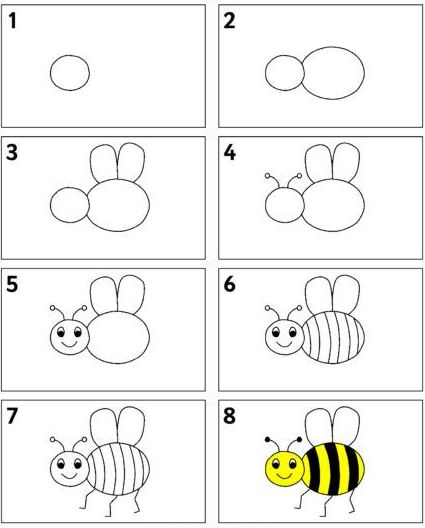 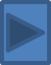 Рыбка
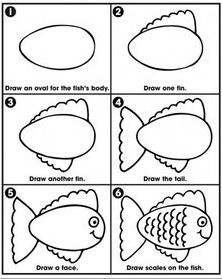 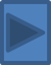 Божья коровка
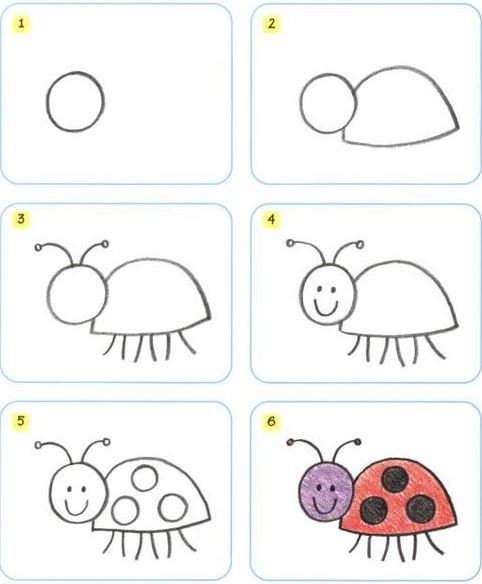 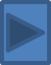 Зонтик
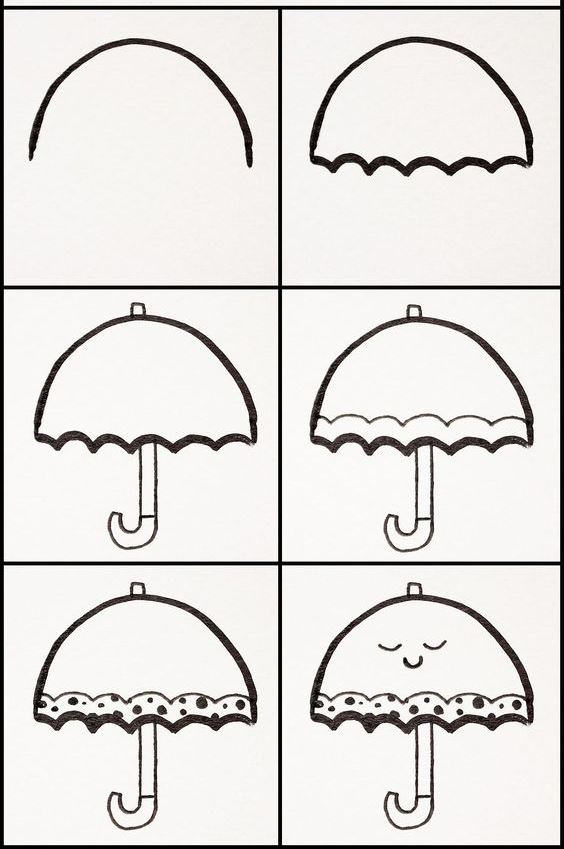 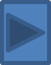 Божья коровка
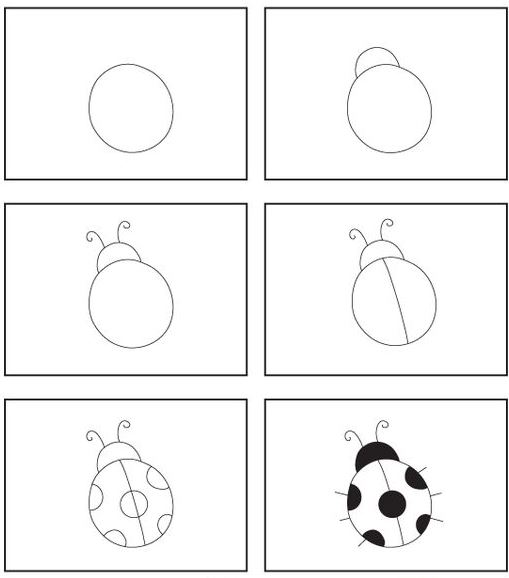 Лягушка
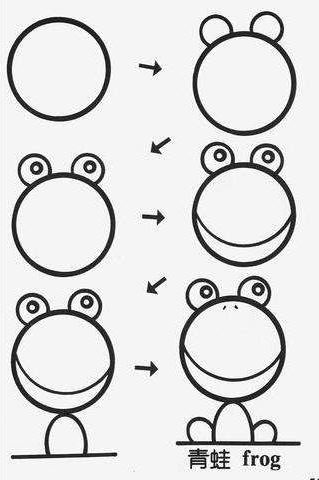 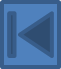 Цветок
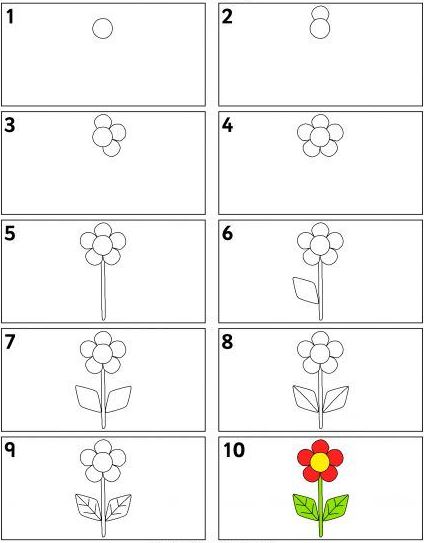 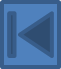